WordCamp Davao 2019
AFFORDABLE AND EASY WAY
TO MANAGE MULTIPLE DOMAINS
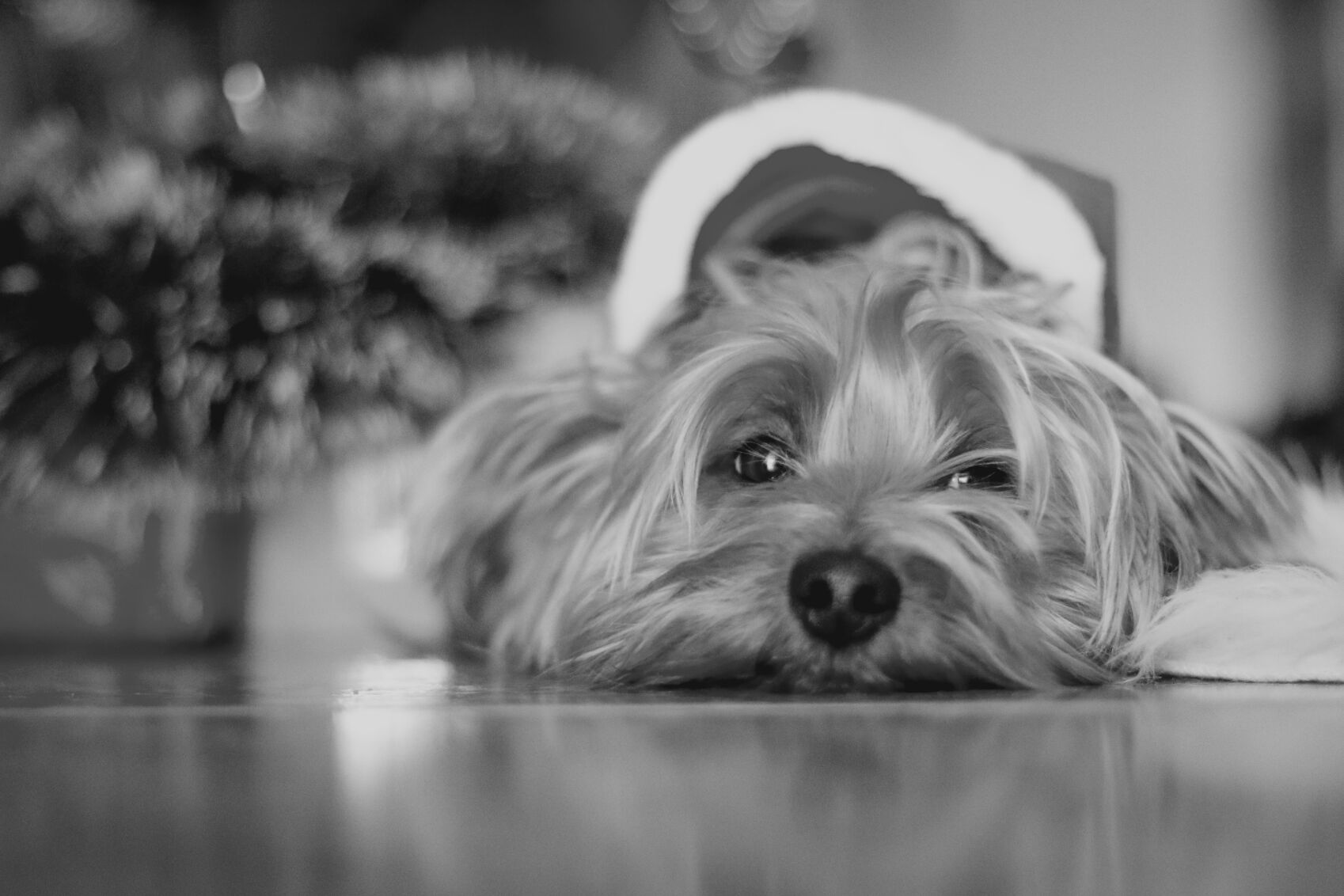 WordPress Multi-site
Presentation Overview
KEY POINTS
A Short Introduction
What is Multi-Site (MU)?
The Key Features
Why it saves you time and money?
Tools/Services Needed to Start
A Short Introduction
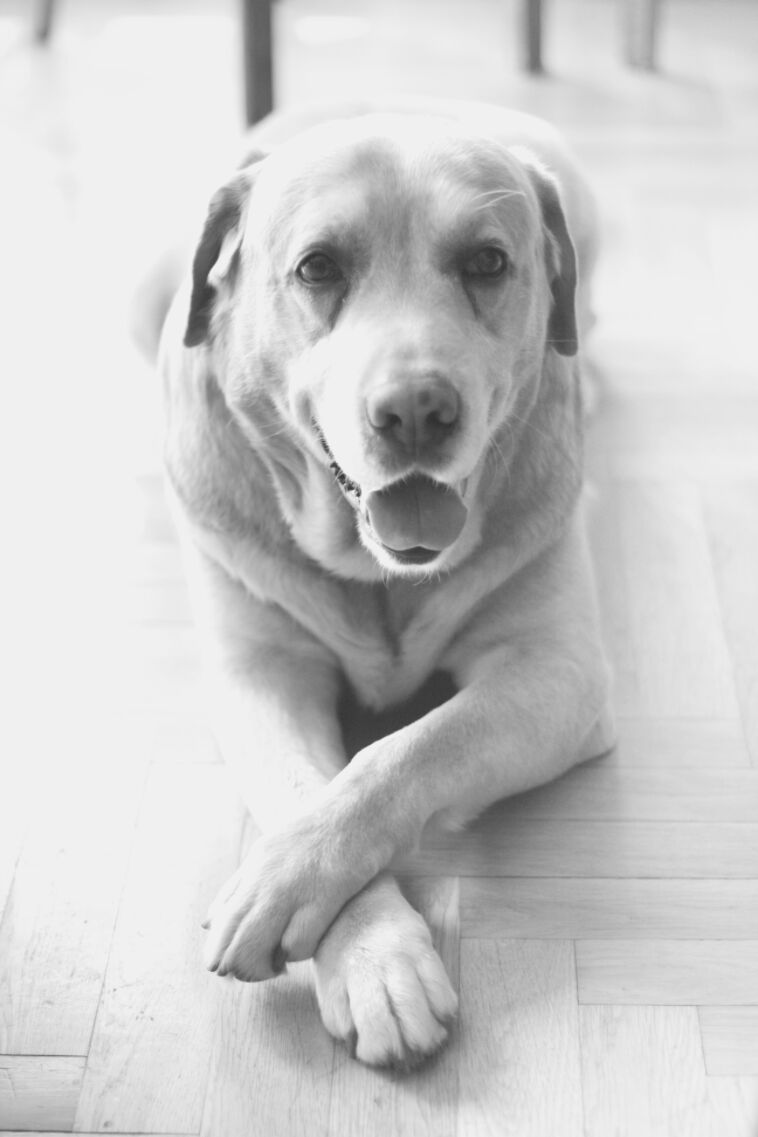 HAVE YOU HEARD ABOUT FULLY MANAGED WORDPRESS WEBSITE?
Offering a completely hassle-free experience, so clients can focus on running their business and doing what they are good at.
WordCamp Davao | Philippines 2019
RUNNING MULTIPLE WEBSITES MADE EASY
WordPress
Multi-Site
Having several websites/blogs, may they be in separate domains or sub-domains, in just one WordPress installation.
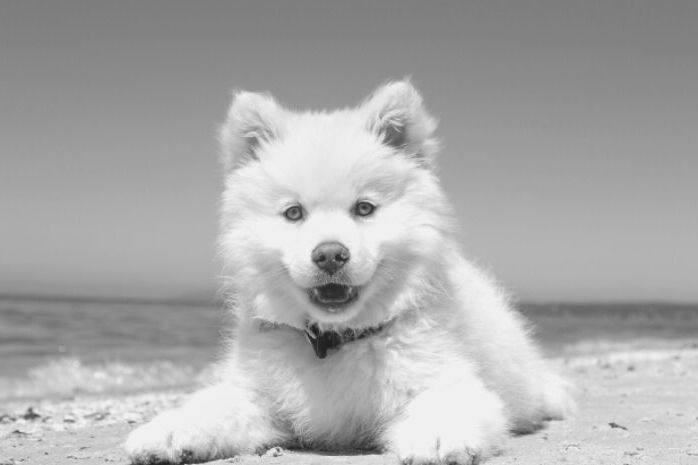 A WORDPRESS FEATURE
which allow users
What is Multi-Site
(MU)
TO CREATE NETWORK OF SITES
on a
SINGE WORDPRESS INSTALLATION.
https://www.wpbeginner.com/glossary/multisite/
WordCamp Davao | Philippines 2019
SUPER ADMIN INTERFACE
ADMIN INTERFACE
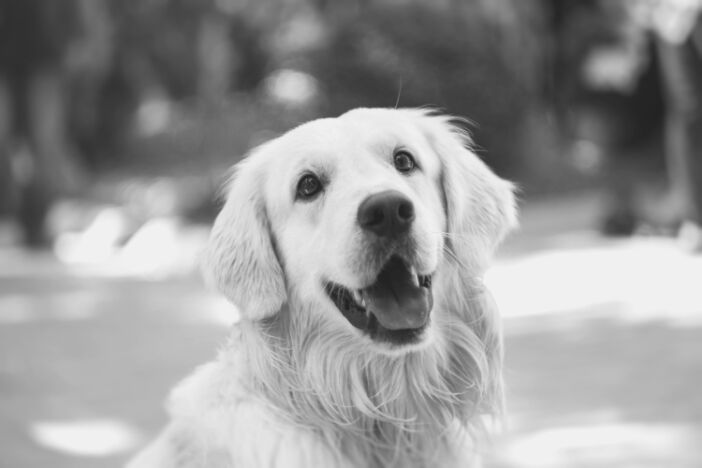 My Sites and Network Admin Menu/Tab on the upper left corner just right above the Dashboard
Normal WordPress Admin Menu, however the option to Add New Plugin and Add New Theme are not there.
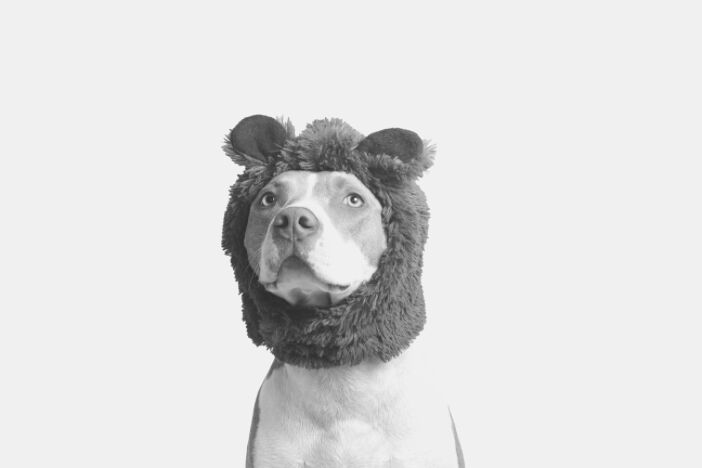 Run
THE KEY FEATURES
MULTIPLE SITES
No need to log in separately to each individual website you manage .
Themes and Plugins Installed
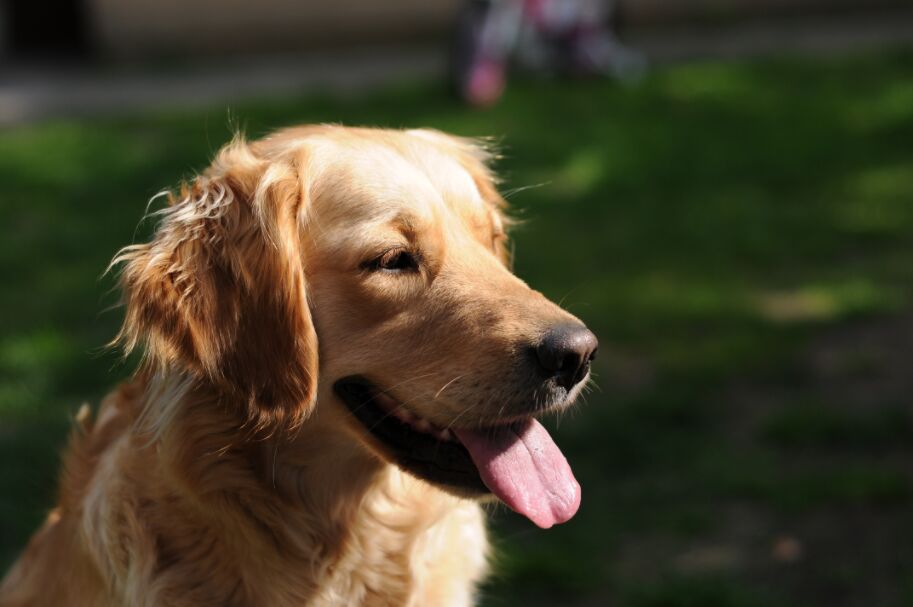 CAN BE APPLIED TO ALL
No need to get individual licenses for each individual website.
Delegate an Admin/User
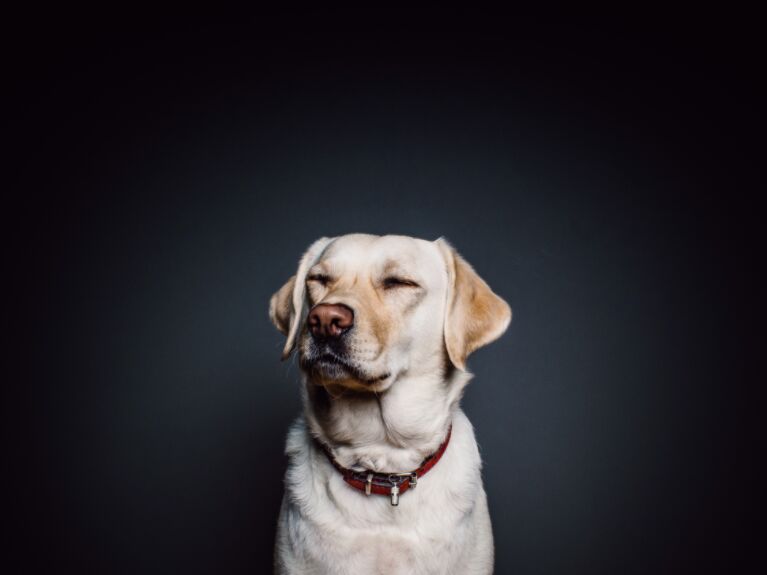 TO A SPECIFIC WEBSITE
Less worries that the website might break due to Theme modifications or Installation of "bad" Plugins.
WordCamp Davao | Philippines 2019
ONE LICENSE
ONE INSTALLATION
WORRY-FREE
Multiple Websites
Delegate with ease
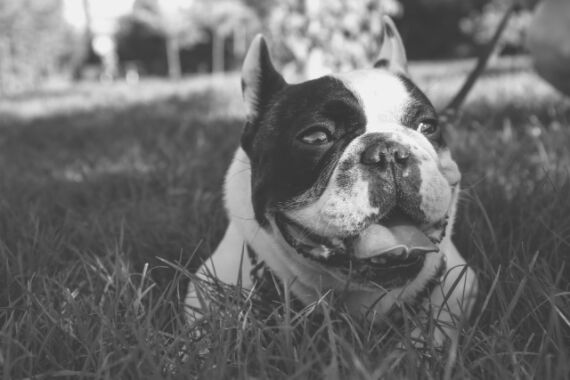 Multiple Websites
Why Multi-Site saves you time and money?
Build New Sites Fast
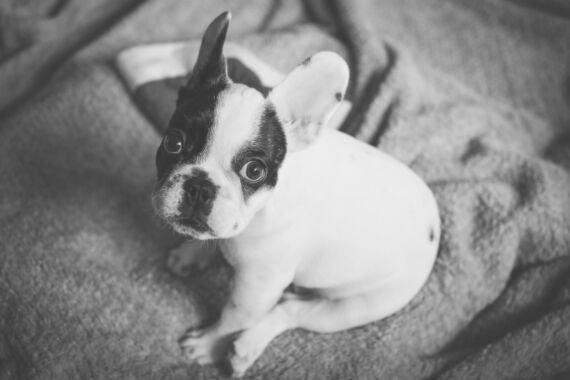 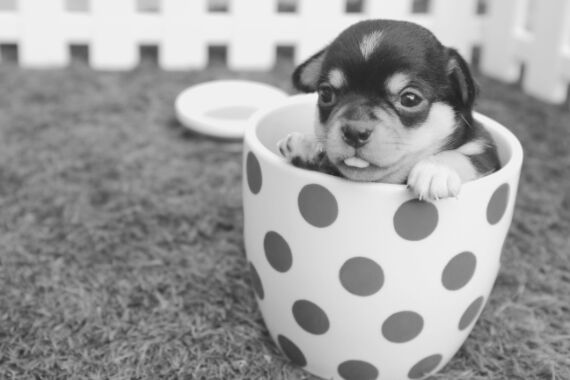 You only spend once
Help others to help you
A SMART TOOL/PLATFORM.
What do we want?
Do more with less. Spend less with more.
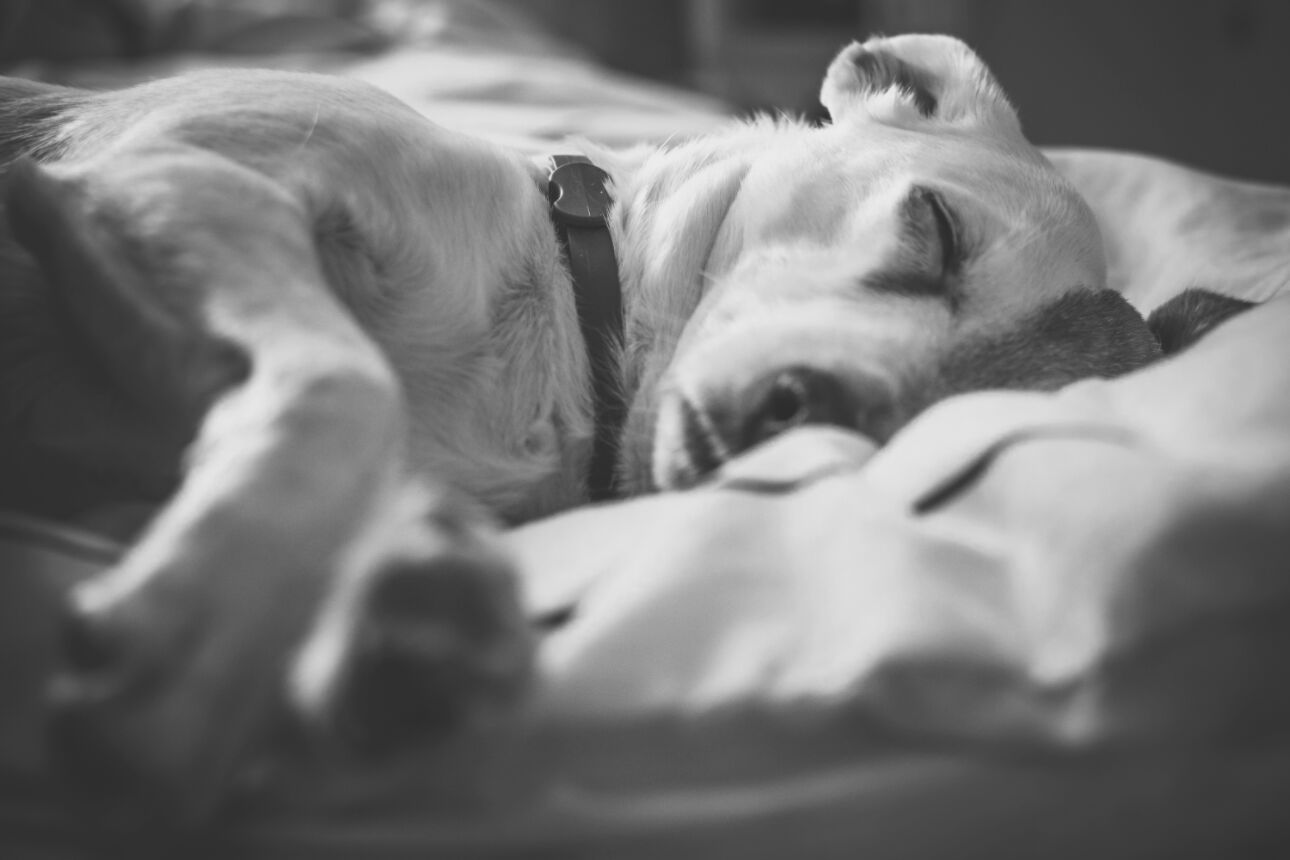 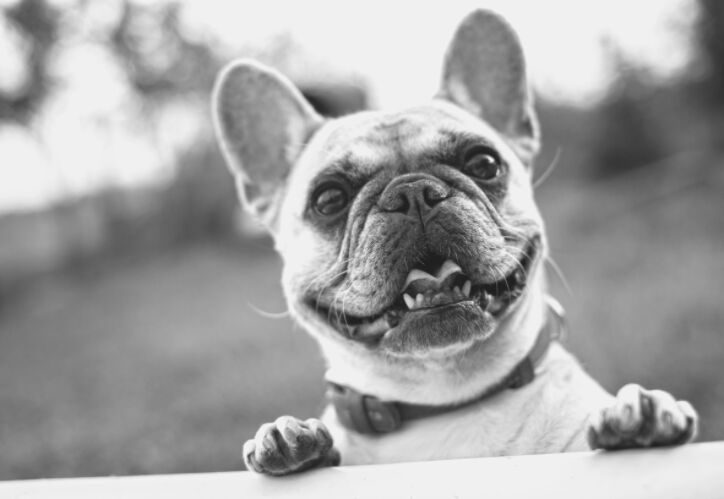 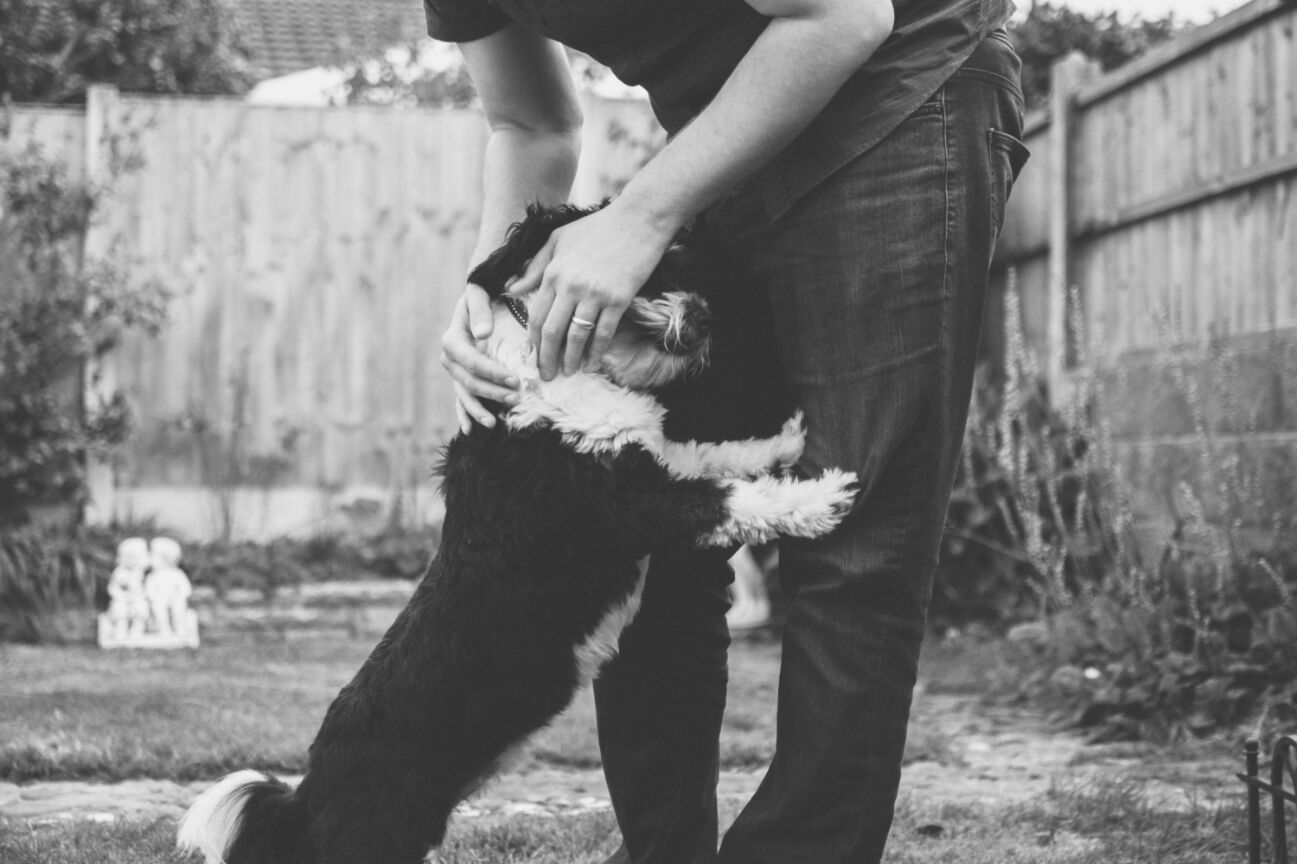 WORDPRESS MULTI-SITE
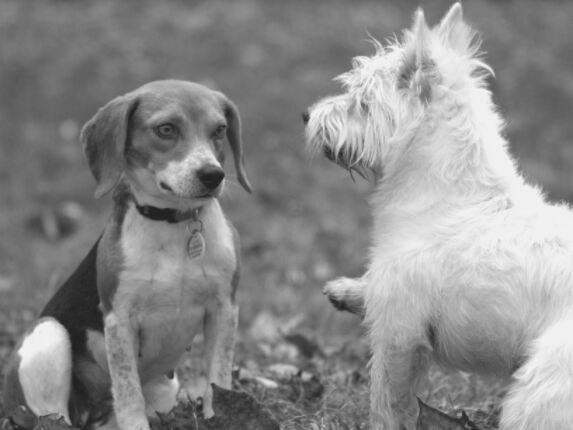 The CMS for developers who understand the business needs.
DOMAIN
RELIABLE HOSTING
THEME
PLUGIN
Choose a Registrar depending on your needs. (.com, .ph, .org, etc.)
Multisite requires mod_rewrite to be loaded on the Apache server.
Focus only on 1 Theme and master it.
Install plugins that you only "need".
What do you need to start?
The Future Goal
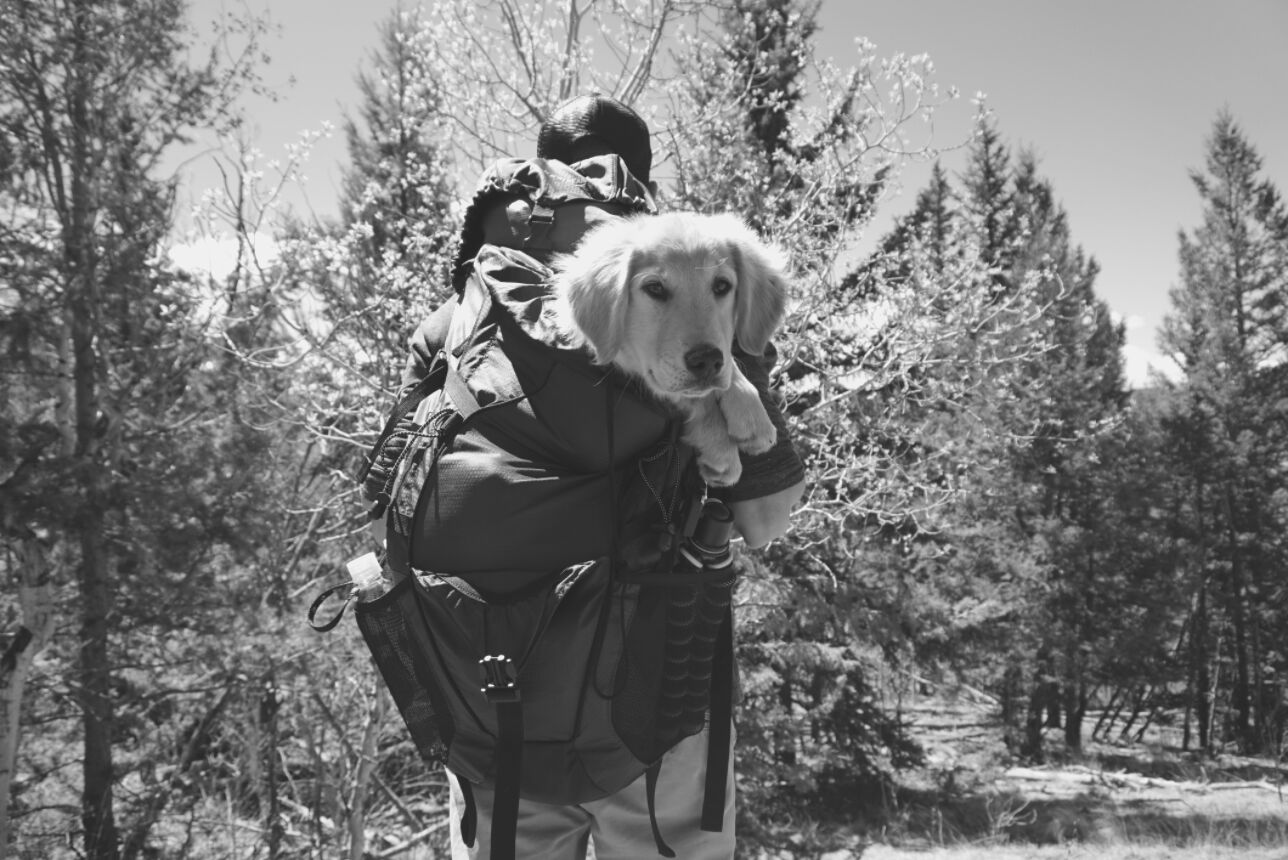 BEING ABLE TO OFFER THIS TO BUSINESSES/INDIVIDUALS
You are wanted and needed. Businesses are paying $5,000 a year and higher for a managed WordPress website.
BEST PLATFORM AND SERVICE AT THE RIGHT PRICE
WordPress already provided you with the best platform for free. It is already up to you on how you use it.
The Strategy
What Sets You Apart?
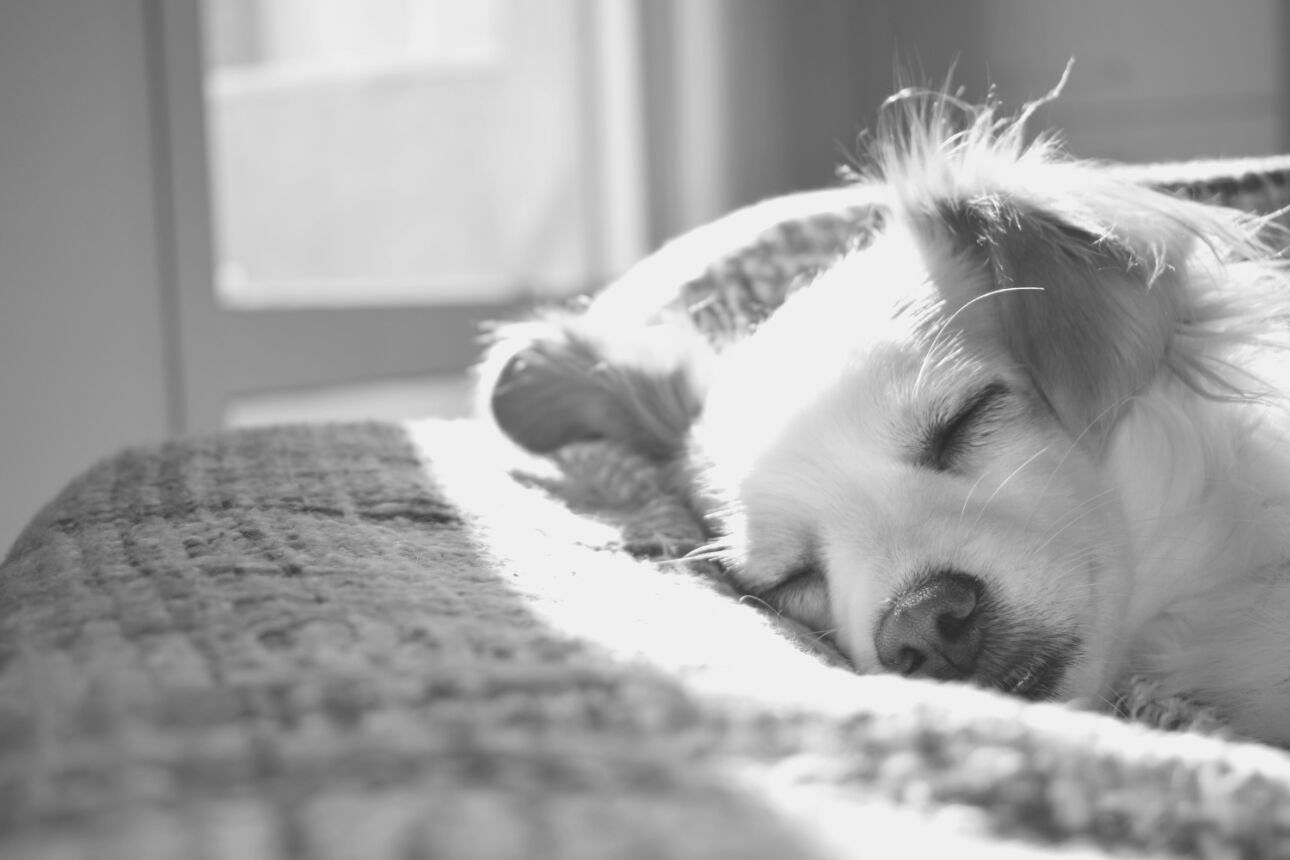 ROBUST AND TRUSTED PLATFORM
Fastest growing and widely used CMS.
PROFESSIONAL DESIGN
Neat and responsive websites .
SAFE AND SECURE
WordPress core software is very secure, and it’s audited regularly.
FREE STEP BY STEP GUIDES
FREE TOOLS AND PLATFORM
FREE TO DO ANYTHING
OFFER LOWER
MONTHLY FEES
OFFER PAID SERVICES
OFFER A SOLUTION
WordPress offers free learning materials.
WordPress offers a lot of free plugins and themes.
WordPress lets you become the boss.
WordPress gives a price competitive advantage.
Make money with WordPress.
Wordpress is already a solution, all we need is to offer it.
THANK YOU
We offer rather than sell. We share rather than trade, and that's why I like WordPress.
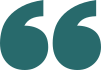 RONALD JAY RAMA